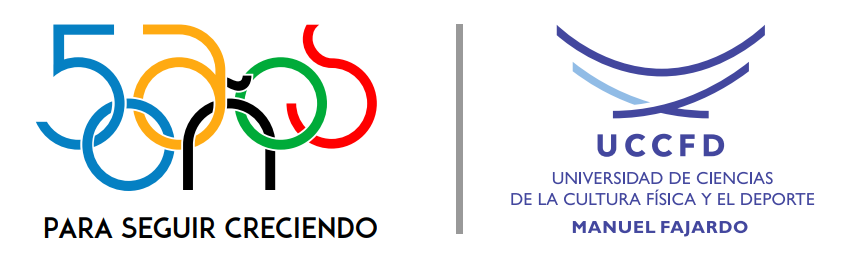 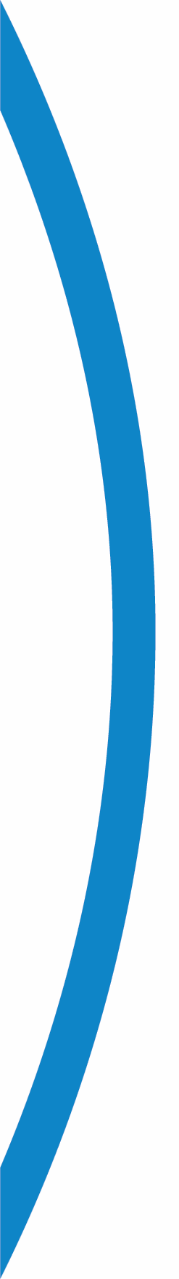 INGLÉS II
EDUCACIÓN A DISTANCIA
Unidad 5B   Famous Films
Subject: English II
Program: Face2Face
                Elementary
        A1-A2
Contenido
Communicative functions:
     Asking and giving information about past events
Grammar:
 Past simple en oraciones 
      afirmativas,  e   interrogativas
      (Wh questions) with regular and   
       irregular verbs.

Vocabulary: life events
Warm up activityQuick Review Past Simple verb to be
Remember: I, He, She, It  - was
                      We, You, They – Were
Write six times of the day
Ask your partner where he/she was at these  times yesterday
      Example:  A:Where were you at six in    
                            the evening ?
                        B:  I was at/ in …
Activity 1  Pair WorkVocabulary  Life events(1)
Fill in the gaps in the phrases with these verbs. Check in VOCABULARY 5.3 p138                                                                 
                                                                                       

1- leave      school/ university
2- ______  my husband/my wife
3- ______  married/divorced
4- ______  a film/ a lot of money
5- ______  a film director/ famous
Leave               make       become        meet             get
Activity 1  Pair WorkVocabulary  Life events(2)
Fill in the gaps in the phrases with these verbs. Check in VOCABULARY 5.3 p138                                                                 
                                                                                       

6- _________  children/ a dream
7- _________  house/ to a different country
8- _________  English / physics
9- _________  a book/ letter
10- _________ an Oscar/ the lottery
have              write      study        win             move
Activity 2     Pair Work
Take turns to test your partner on the phrases.
Example:
 married          get married
Activity 3
1- What do you know about these films?
    Avatar
   Terminator 2
    Aliens
    Titanic
2- What do you know about the director James Cameron?
Activity 4    Before Reading
Check the words you know and look up the
 words you don’t know in the dictionary.
a script
Diving
A robot
3D
Successful
A billion
Activity 5    Reading
Read the article about James Cameron’s life. Fill    
in the gaps with these dates and numbers.
1971  
twelve  
1999 
 two 
 August 16th 
 1986
$ 2 billion
Cameron’s World
James Cameron was born in Ontario, Canada on a)_________ 1954. His family moved to the    
 USA in b)________. James went to California State University and studied physics and              
 English. He left university after only c) _______ years because he wanted to become a film       
 director. He worked as a bus driver in the day and wrote films scripts at night. James ‘s first       
 job as a director was on a film called Piranha 2. One night after filming he had a bad dream      
 about a robot from the future.  The next day James started writing the script of TheTerminator    
The film was very successful and Cameron became famous all around the world.
.
Then he made Aliens in d)_________, Terminator 2 in 1991 and Titanic in 1997. At that time      
James loved diving and he visited the Titanic e) _________ times before he started making       
 the film.  Titanic made f) ___________ and won eleven Oscars. His next film was the first         
 Avatar movie in 2009, which he made in 3D.

James met Linda Hamilton – Sarah Connor in The Terminator films in 1984 and she became   
 his fouth wife  in1997. They had one daughter, but they got divorced in g) ____________.  A   
year later he married actress Susy Amis,who was in Titanic.  They have two daughters and a     
son.
(Listen to CD2  6 and check your answers )
Activity 6   HELP WITH GRAMMAR      PAST SIMPLE (2)  REGULAR AND IRREGULAR VERBS (POSITIVE)
a) Look at the regular past simple form in blue in the article.  Then answer           
    these questions.
1- How do we make the past simple of regular verbs?
2- What do we do when the verb  end in E (move, love, etc)?
3- What do we do when the verb ends in Y (study, marry, etc)

b) Look at the irregular past form in red in the article. Match them to verbs 1-9
 1- become-                                4- have -                         7- meet –
 2- get -                                       5- leave -                        8- win –
 3- go -                                        6- make -                        9- write – 

Tip: The past simple is the same for all subjects (I, you, he, she , it, we, they)

c) Study page 139 GRAMMAR 5.3 and the irregular verb list on page 167.
Activity 7
7- Fill in the gaps with the past simple of these verbs
                                                                                                            
                                                                                                               
                                                                                                        
1- James Cameron loved films when he ________ a child.
2- He ___________ the film director Kathryn Bigelow in 1989, but they _______ divorced inn1991.
3- He _________ the script for the second Rambo film.
4-He ___________ a film called True Lies in 1994.
5- His films Aliens __________ two Oscars.
6- He ___________ writing the script for Avatar in 1995.
Love      marry      write      win       be      get       start      make
Activity 8
8- Cover the article. .Choose the correct answers. 
1- What did James study at university?
     a- Physics                   b- English           c- Physics and      
                                                                         English
2- When did he make Terminator 2?
     a- in 1986.                   b- in1991.           c- in 1999.
3- Which film did he make in 3D in 2009?
     a- Alliens                     b- Titanic             c- Avatar
4- Who did he marrynin 1997?
     a- Sarah Connor         b-Suzy Amis        c- Linda Hamilton
Activity 9        HELP WITH GRAMMARPast Simple (2) : Wh questions
9ª Look at the table. Notice the word order in questions. Then write questions 3 and 4 from 8ª in the table.
Activity 10
10 a- Make questions with these words
1- yesterday /  did / you / What / do?
2- go on holiday / you / did / last year / Where ?
3- What / you / last weekend / do / did ?
4- see / last month / How many films / you / did ?
5- meet / you / your best friend / did / Where ?

b- Listen to CD 2 11 Check your answers and practise.

c- Work in pairs. Ask and answer the questions in 10 a
Activity 3Get ready … Get it right!
Work in pairs.  Look at page 114
Independent Work
F2F Elementary workbook:
    5 b exs:1, 2, 3, 4 , 5 pages 26 and 27
    Reading  and writing exs. 1, 2, 3, 4, 5 pages 72, 73
                       
A Your Pace
St’s Book: Let’s Focus on Grammar  pg. 98 and 99